TUẦN 8
TRANH DE TÀIKÌ AO
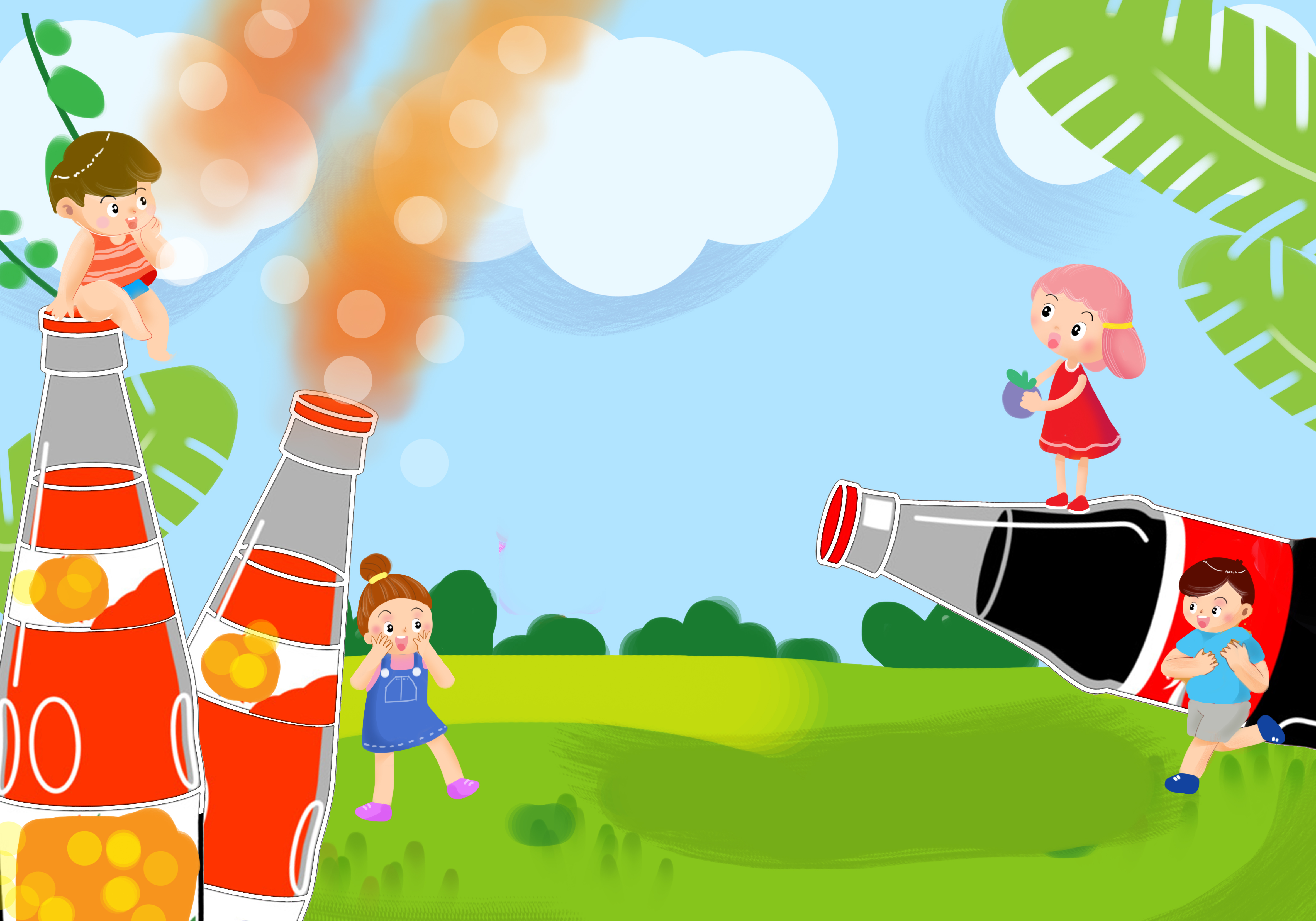 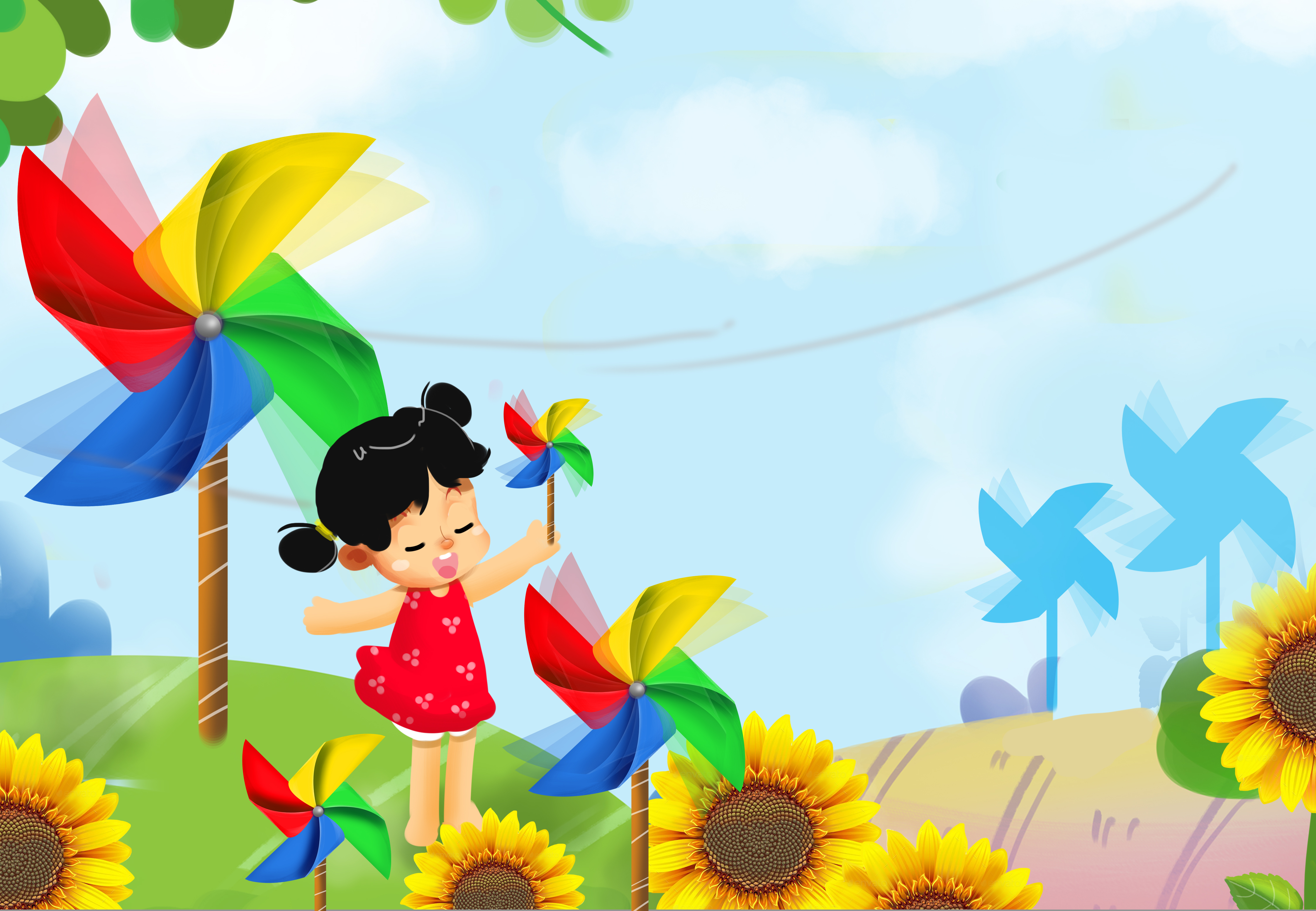 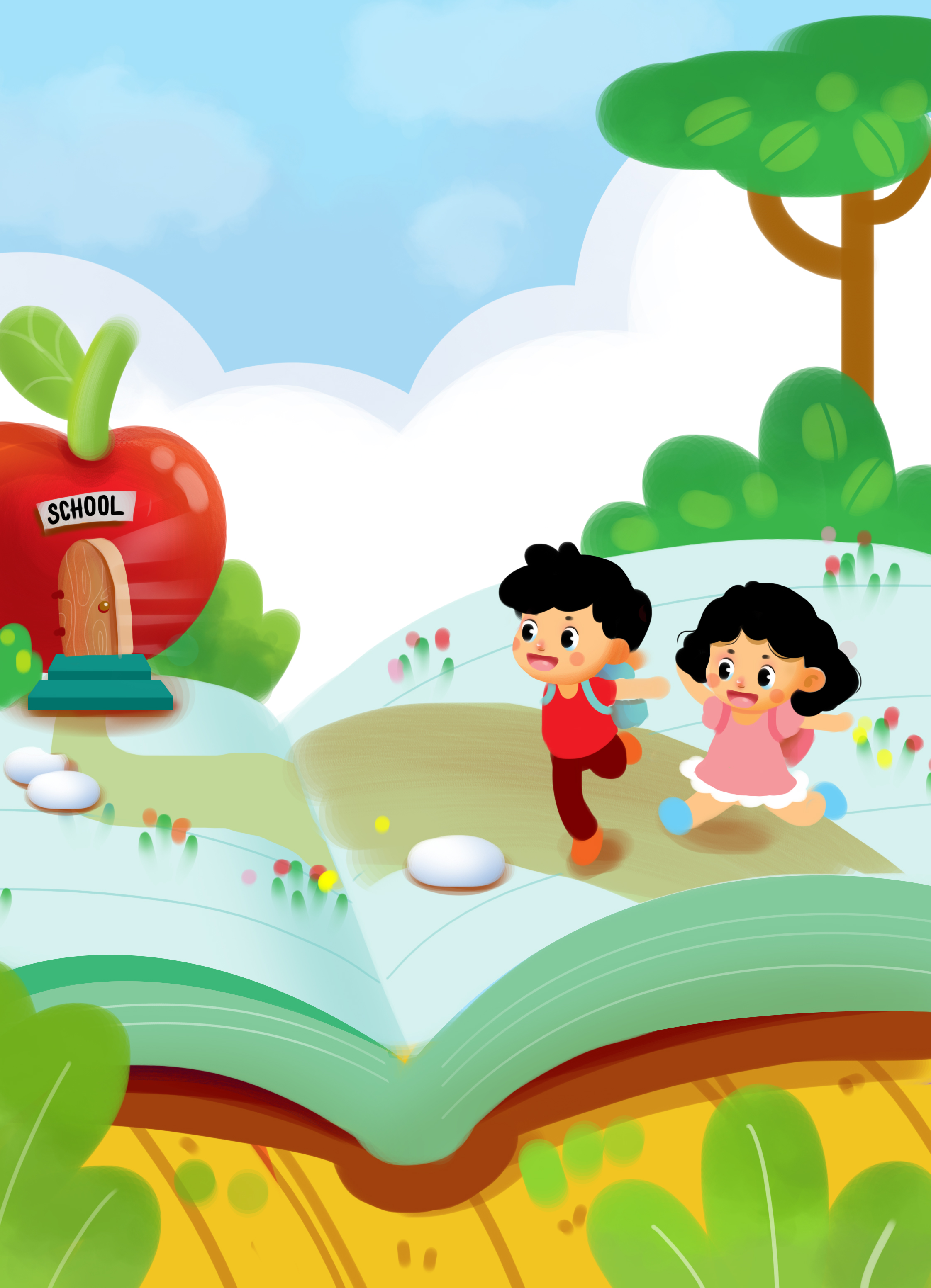 Bài tâp
Vẽ tranh chú bé chăn cừu
I. DINH NGHIA
Tìm hiểu điểm tụ
NAME OF THE SECTION
01
You can enter a subtitle here if you need it
AWESOME WORDS